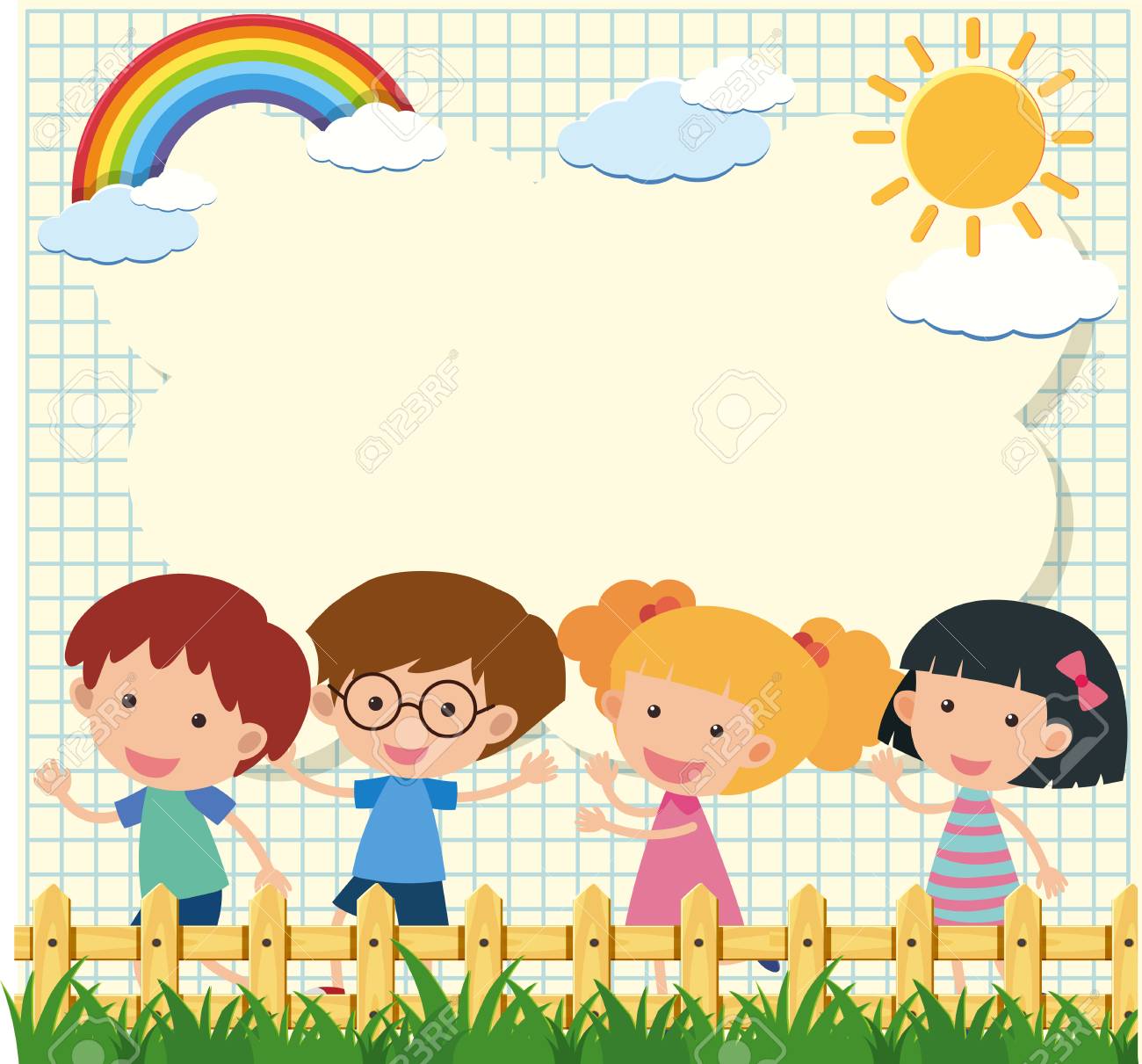 PHÒNG GD&ĐT PHÚ GIÁO
TRƯỜNG TIỂU HỌC VĨNH HÒA A
CHÀO MỪNG CÁC THẦY, CÔ GIÁO VỀ DỰ GIỜ
MÔN TIN HỌC LỚP 3
Các em hãy tìm ra sự khác nhau?
3a5
Trường Tiểu học Vĩnh Hòa A Thân thương
3a5
Tröôøng Tieåu hoïc Vónh Hoøa A thaân thöông
Hình 2
Hình 1
Chúc Mừng Năm Mới Xuân Nhâm Dần 2022
Chúc Mừng Năm Mới Xuân Nhâm Dần 2022
Chúc Mừng Năm Mới Xuân Nhâm Dần 2022
Chúc Mừng Năm Mới Xuân Nhâm Dần 2022
Chúc Mừng Năm Mới Xuân Nhâm Dần 2022
Chúc Mừng Năm Mới Xuân Nhâm Dần 2022
Chúc Mừng Năm Mới Xuân Nhâm Dần 2022
Cùng phông chữ nhưng 
khác nhau về điều gì?
Lớp3
size: 66
Lớp3
size: 115
Lớp3
size: 199
CHỦ ĐỀ 3: SOẠN THẢO VĂN BẢN
Baøi 4: Choïn phoâng chöõ, côõ chöõ
Thöù ba ngaøy 22 thaùng 2 naêm 2022
Baøi 4: Choïn phoâng chöõ, côõ chöõ
A. HOẠT ĐỘNG CƠ BẢN
1. Phông chữ, cỡ chữ:
a) Chọn phông chữ
Bảng chọn trên phần mềm Word:
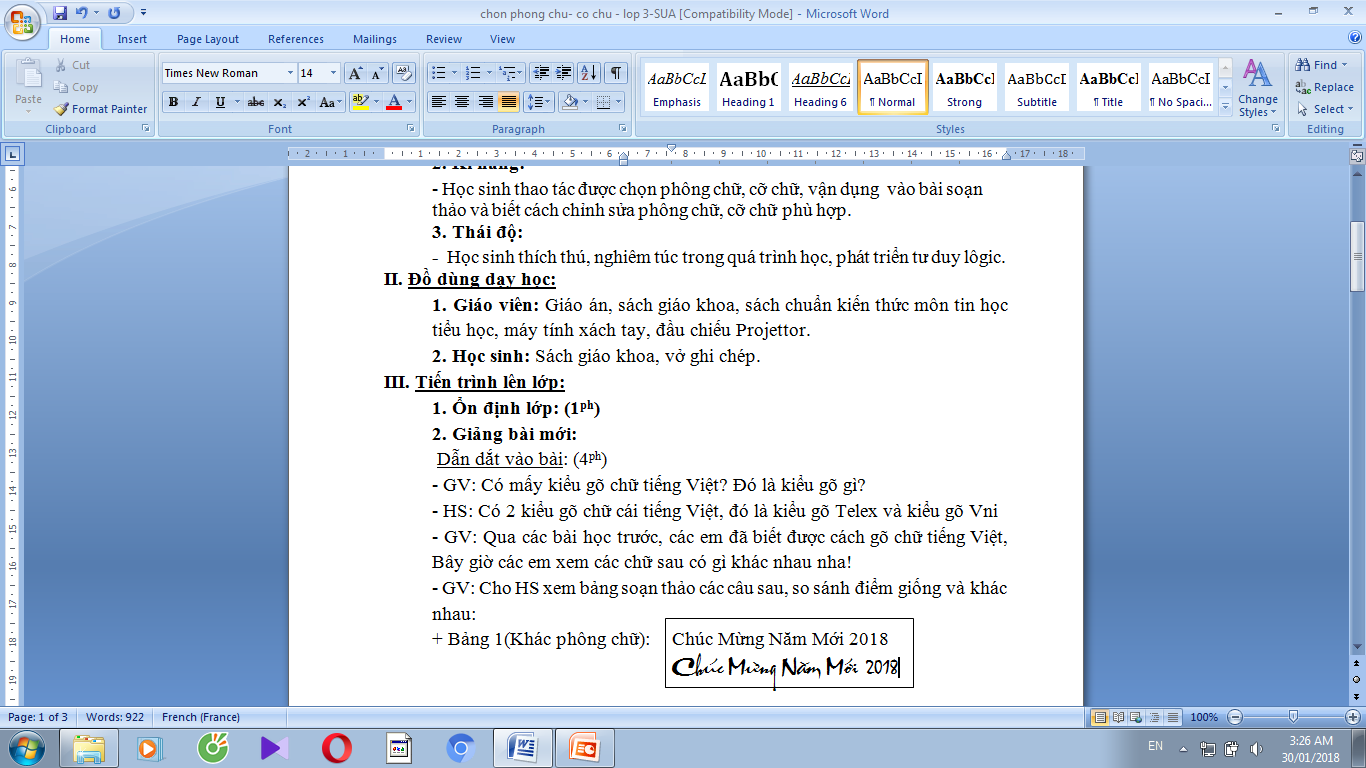 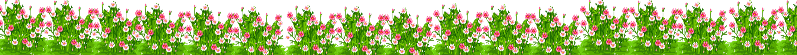 Thöù ba ngaøy 22 thaùng 2 naêm 2022
Baøi 4: Choïn phoâng chöõ, côõ chöõ
- Xác định vị trí các nút lệnh chọn phông chữ, cỡ chữ trên thẻ Home:
Chọn cỡ chữ
Chọn phông chữ
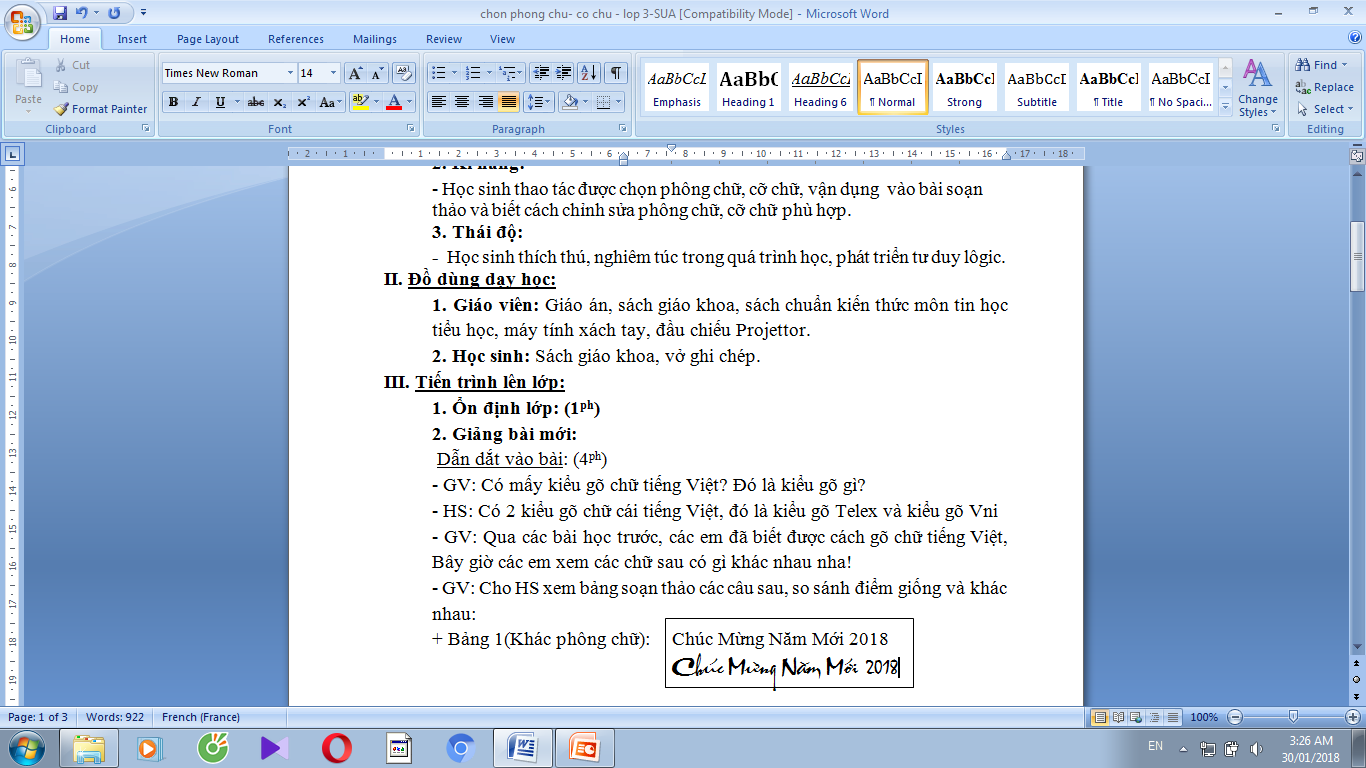 Thöù ba ngaøy 22 thaùng 2 naêm 2022
Baøi 4: Choïn phoâng chöõ, côõ chöõ
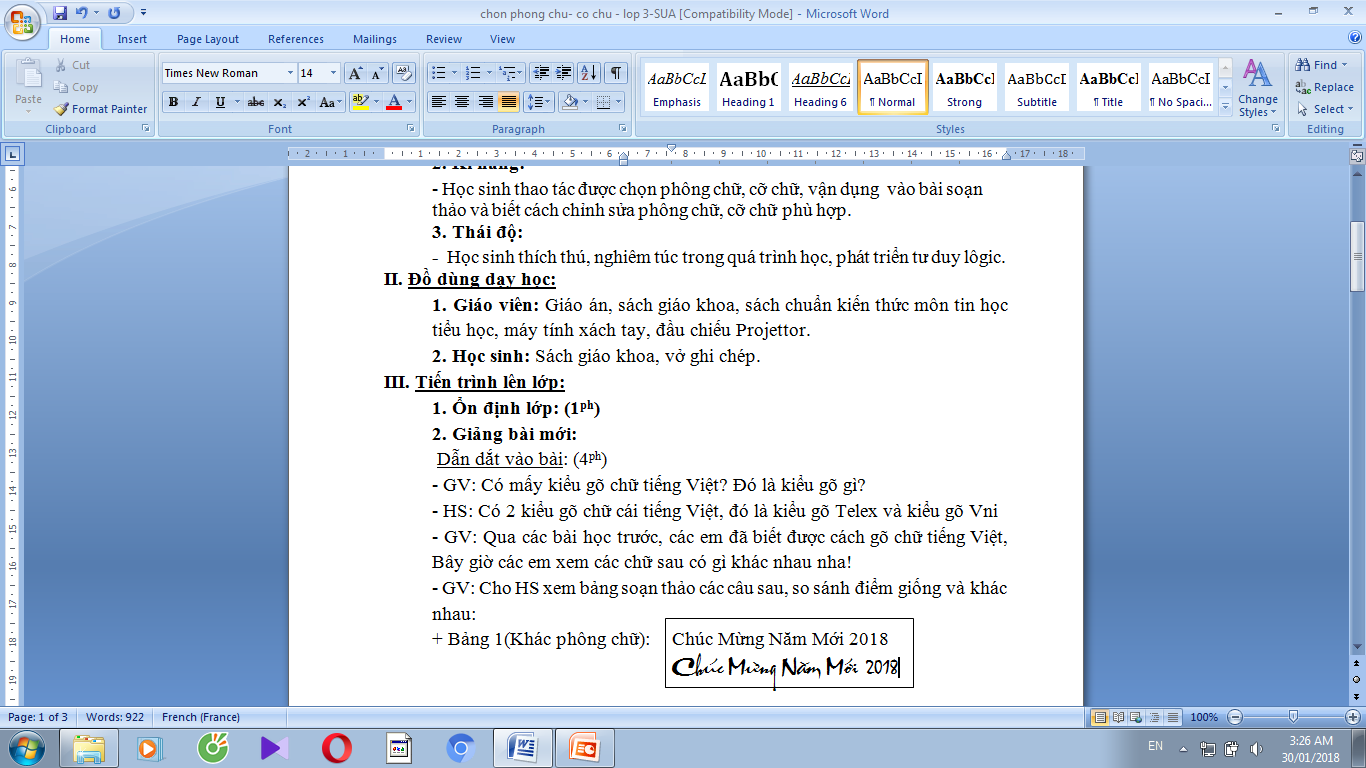 Khi chọn nút lệnh mũi tên bên phải ô phông chữ thì kết quả là gì?
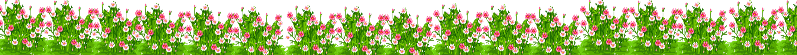 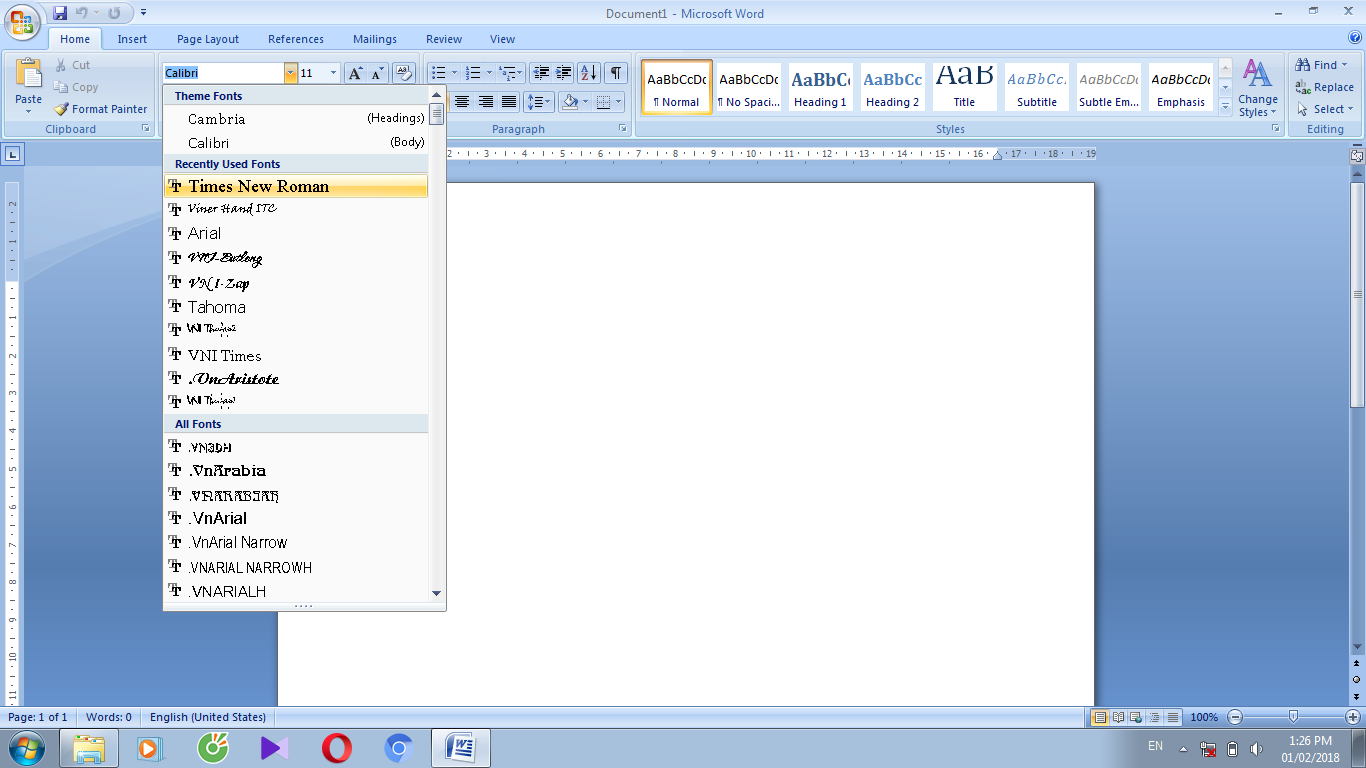 Thöù ba ngaøy 22 thaùng 2 naêm 2022
Baøi 4: Choïn phoâng chöõ, côõ chöõ
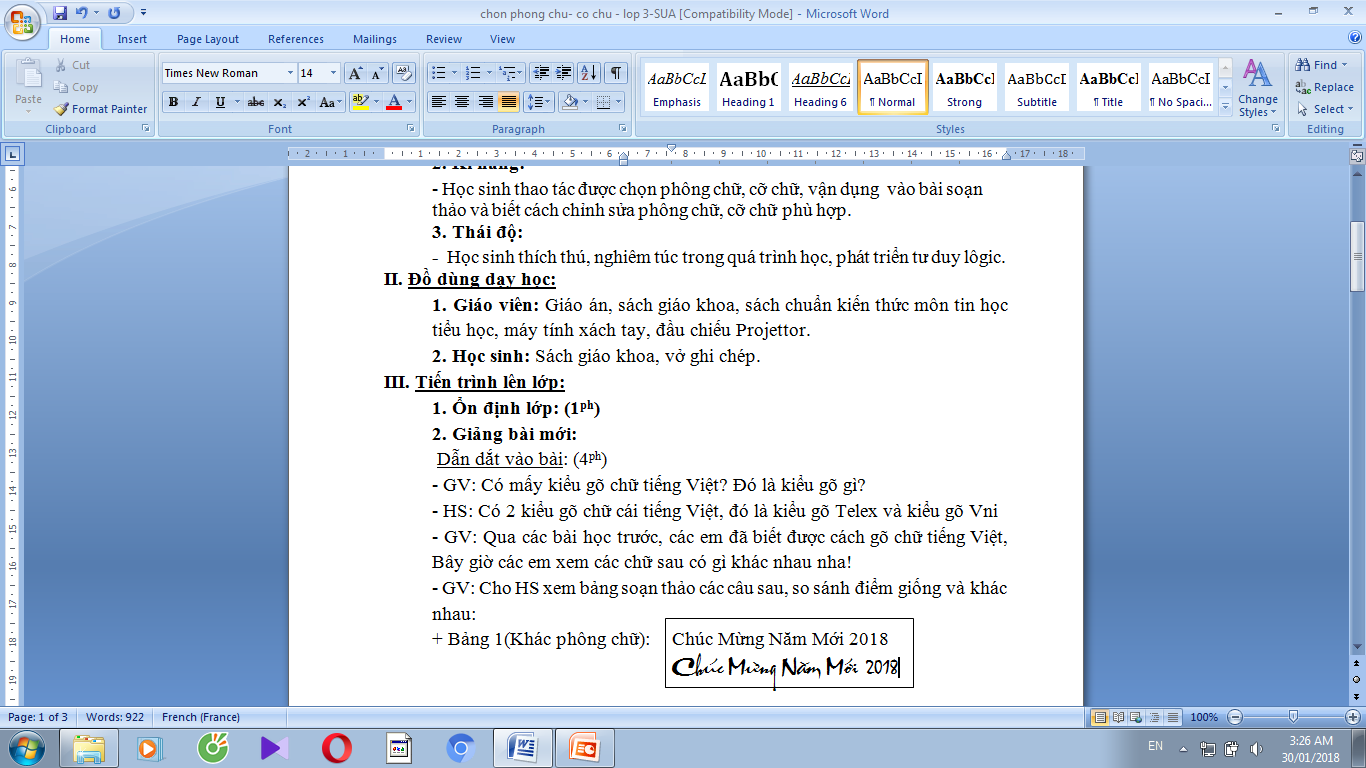 Khi chọn nút lệnh mũi tên bên phải ô cỡ chữ thì kết quả là gì?
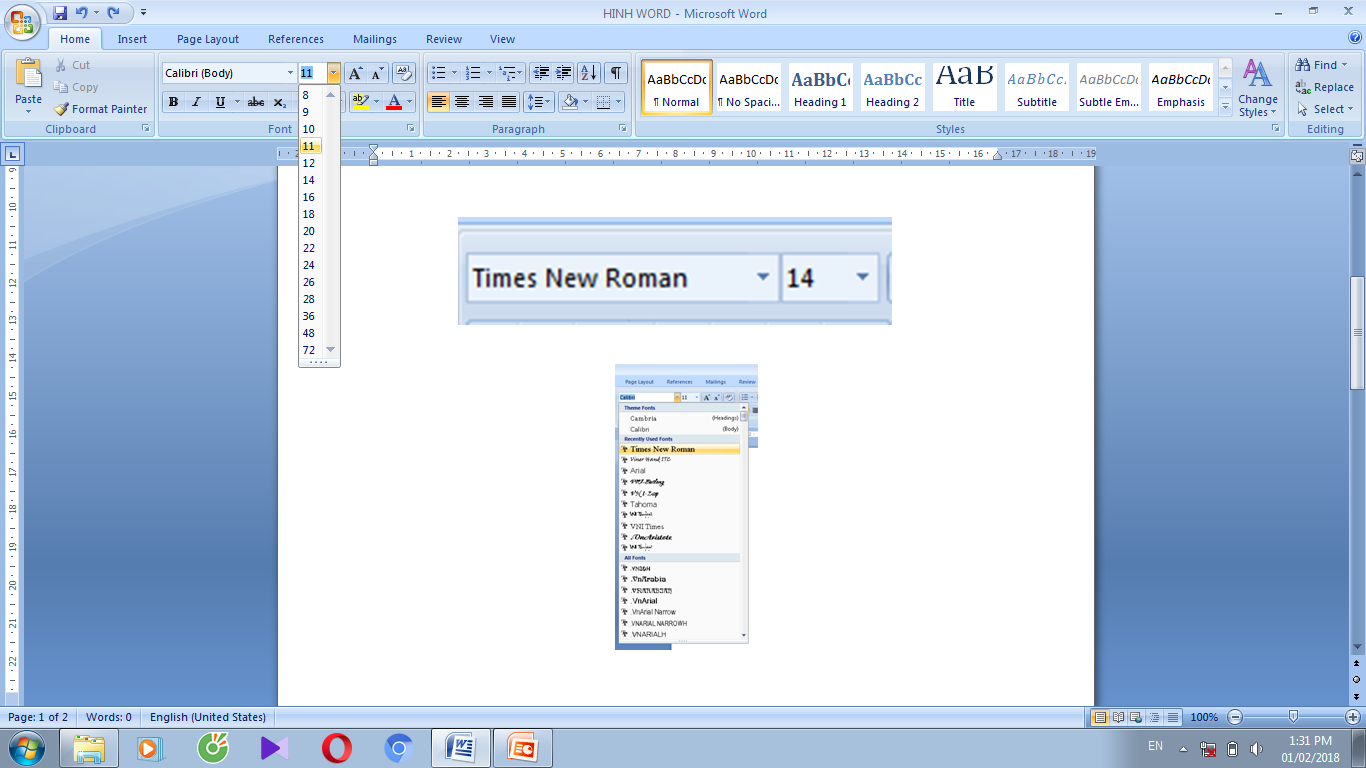 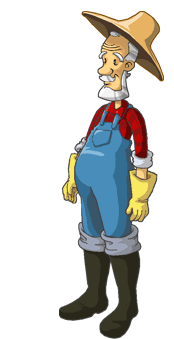 NHỔ CÀ RỐT
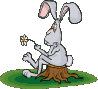 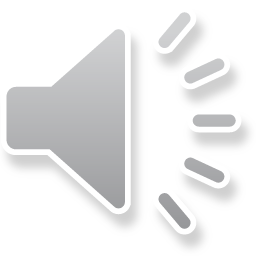 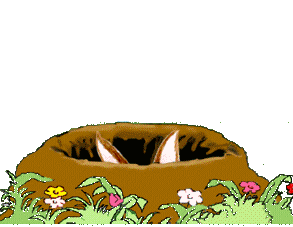 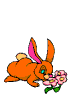 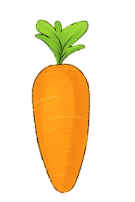 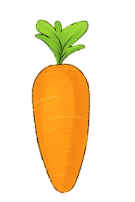 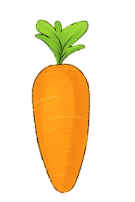 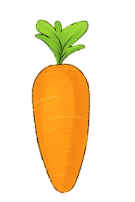 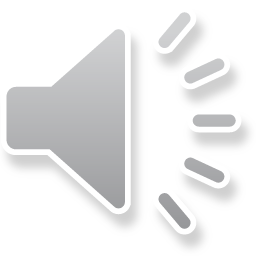 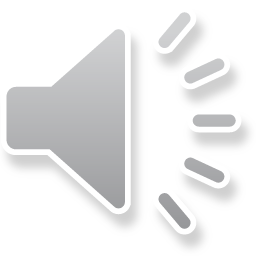 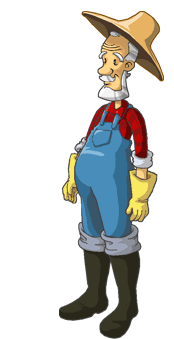 Con có dám thử không?
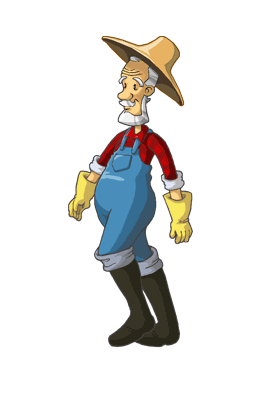 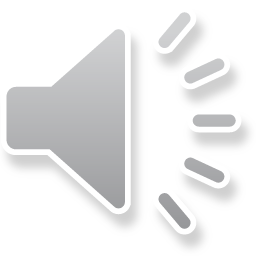 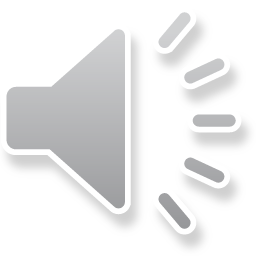 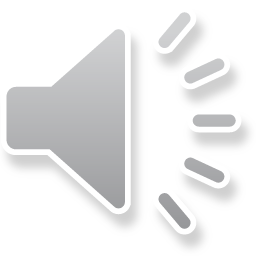 Được chứ. Nhưng để ta xem con ở trường có học hành đàng hoàng không thì ta mới cho
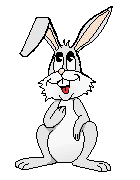 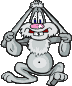 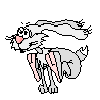 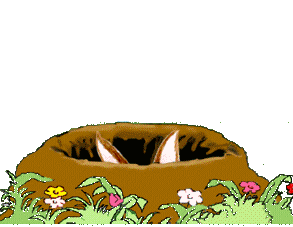 Bác ơi ! Cháu đói lắm bác cho cháu củ cà rốt được không ạ ?
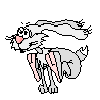 Dạ. Con đồng ý
Giờ ta sẽ cho con tự nhổ cà rốt
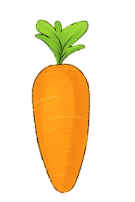 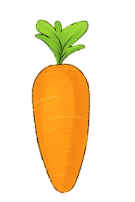 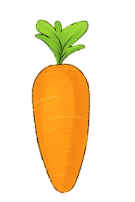 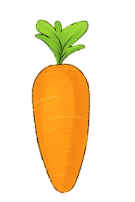 Nút                    dùng để?
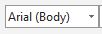 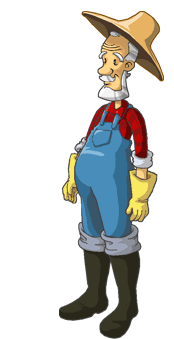 A : chọn phông chữ
B : chọn cỡ chữ
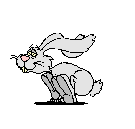 C : chọn màu chữ
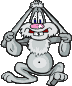 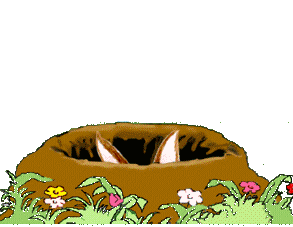 D : chọn kiểu chữ
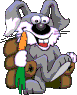 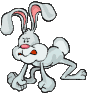 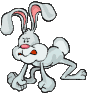 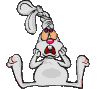 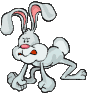 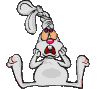 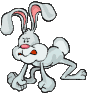 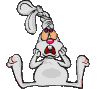 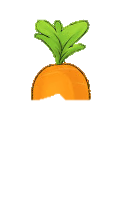 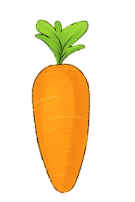 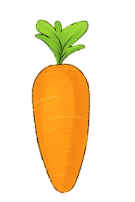 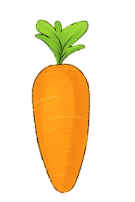 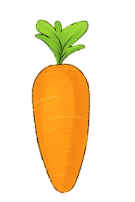 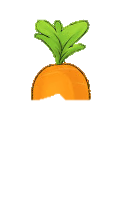 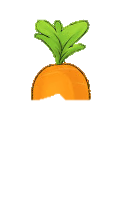 A                   B                   C                   D
Nút         dùng để?
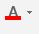 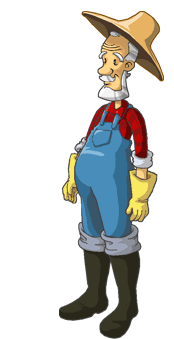 A : chọn cỡ chữ
B : chọn màu chữ
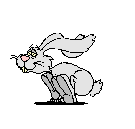 C : chọn phông
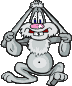 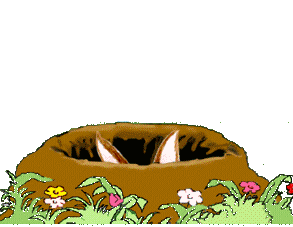 D : chọn kiểu chữ
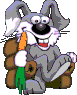 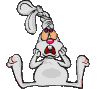 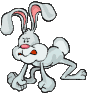 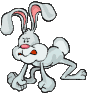 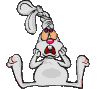 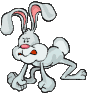 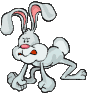 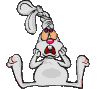 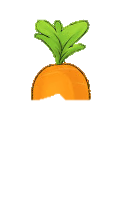 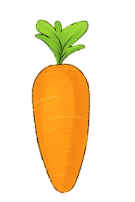 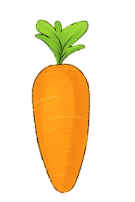 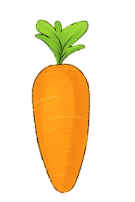 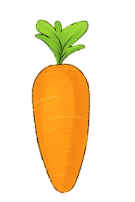 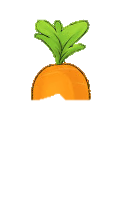 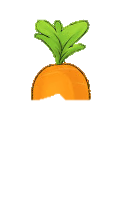 A                   B                   C                   D
Nút            dùng để?
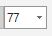 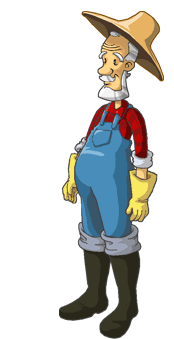 A : chọn phông chữ
B : chọn màu chữ
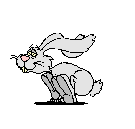 C : chọn cỡ chữ
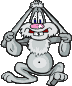 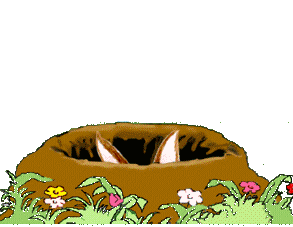 D : chọn chữ số
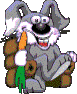 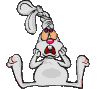 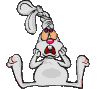 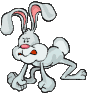 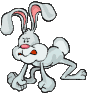 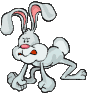 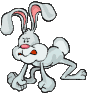 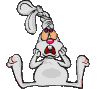 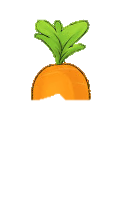 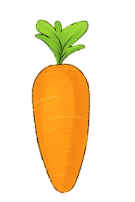 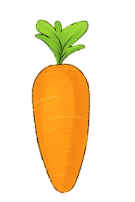 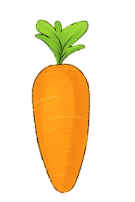 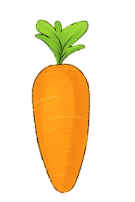 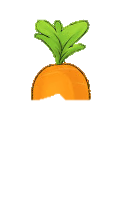 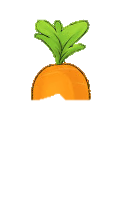 A                   B                   C                   D
Có bao nhiêu phông chữ?
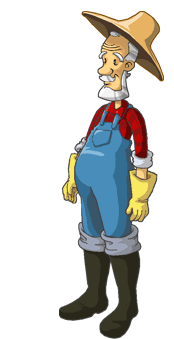 A : 1
B : 72
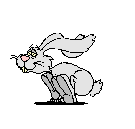 C : 100
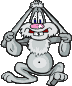 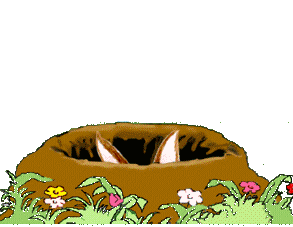 D : vô số
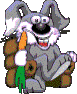 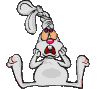 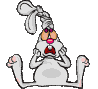 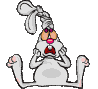 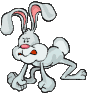 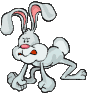 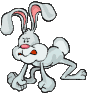 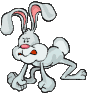 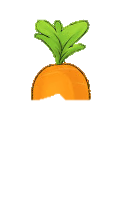 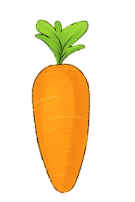 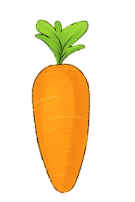 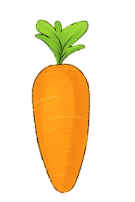 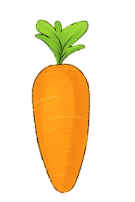 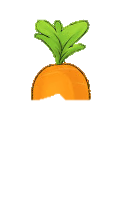 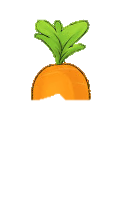 A                   B                   C                   D
Chúc mừng các con 
hoàn thành bài học
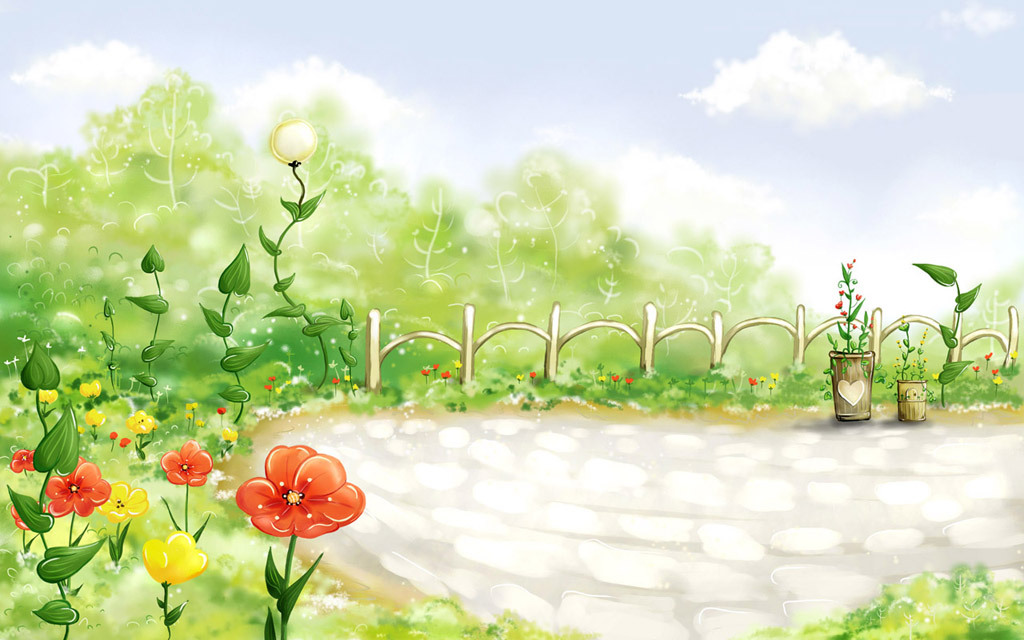 CHÚC QUÝ THẦY CÔ MẠNH KHOẺ
CHÚC CÁC EM HỌC TỐT